Adjectives of the 3rd declension
Connect adjective with different nouns
pars, ostium, regiones, ramus, aorta 		+ abdominalis, e 

regio, nervi, arteria, corpus, rami	       	+ perinealis, e

crista,  glandulae, musculi					+ urethralis, e

 segmenta, canalis, venae, foramina, nuclei	+ sacralis, e
Connect noun with different type of adjectives
Join the same noun with two different adjectives
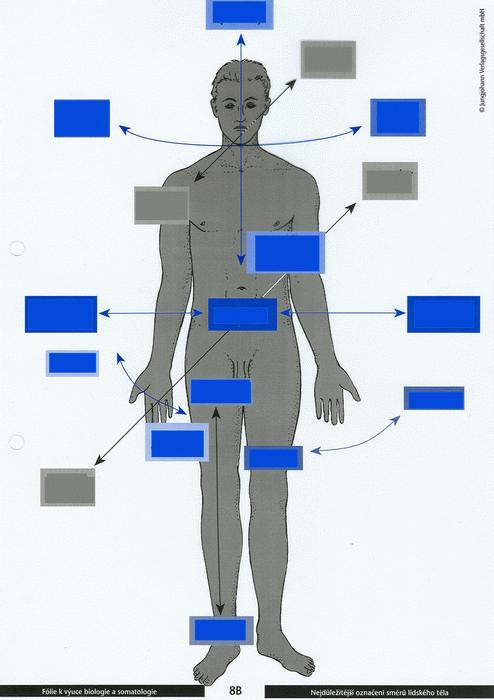 Name bones of skull, use nouns as hints
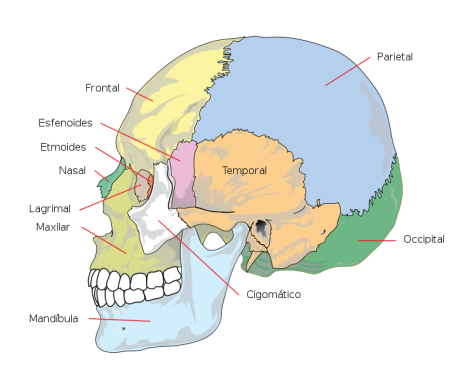 Paries, etis, m.
Frons, frontis, f.
Sphen
Ethmos
Tempus, oris, n.
Nasus, i, m.
Lacrima, ae, f.
Occiput, itis, n.
Zygon
Fill in the missing term
The space in the body below the chest is cavitas ______________.
Channel formed of the holes in the centre of each vertebra, through which the spinal cord passes is canalis _________________.
The eight cranial nerve which governs hearing and balance is nervus ____________________.
Patient that is unable to move/walk is patiens ___________________.
Disease which develops all the time is morbus ____________________.
One of the two muscles which lie across the chest is musculus ________________________.
One of the two endocrine glands at the top of the kidneys is glandula _______________________ .
Pectoralis, e
Vertebralis, e
Abdominalis, e
Suprarenalis, e
Progrediens, entis
Immobilis, e
Vestibulocochlearis, e
[Speaker Notes: Abdominalis//vertebralis//vestibulocochlearis//immobilis//progrediens/pectoralis// suprarenalis]
Fill in the logical opposite
Dentes lactei 						<>  _______________
Arcus dentalis maxillaris 			<>  _______________
Facies digitalis dorsalis 			<>  _______________
Ligamentum palpebrale laterale <>  _______________
Fractura malleoli medialis 		<>  _______________
Caries profunda 					<>  _______________
Os longum 							<>  _______________
Ulcus durum 						<>  _______________
Fractura simplex 					<>  _______________
Pars lateralis 						<>  _______________
Form anatomical terms
Caries + dens (pl.) + permanens, entis
Rete + articularis, e + cubitus
In + canalis + centralis, e + medulla + spinalis, e
Tuber + frontalis, e + os + frontalis, e
Operatio + pars + descendens, entis + et + ascendens, entis + duodenum
Capsula + articularis, e + humerus
Processus (pl.) + vertebra (pl.) + columna + vertebralis, e
Ruptura + musculus + biceps, pitis + brachium
Septem (7) + ligamentum (pl.) + teres (pl.) + corpus + humanus, a, um
Tunica + mucosus, a, um + intestinum + tenuis, e
Vena + comitans, antis + nervus + hypoglossus, a, um
[Speaker Notes: capsulitis]
Find mistake
Musculi levatores costarum brevium
Glandulae suprarenale
Vena iliaca communa
Organum vestibulocochlearis
Trauma gravis articulationis genus sinistri
Therapia urocystitidis gravidis
Ramus communicant cum nervi ulnari
breves
suprarenales
communis
vestibulocochleare
grave
gravis
nervo
communicans